Eggebrecht H, Schmermund A
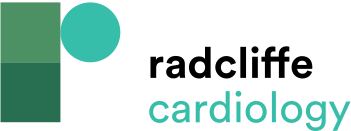 Rates of Emergency Cardiac Surgery during Transcatheter Aortic Valve Implantation as Reported in the Literature
Citation: Interventional Cardiology Review 2015;10(1):55–7
https://doi.org/10.15420/icr.2015.10.1.55
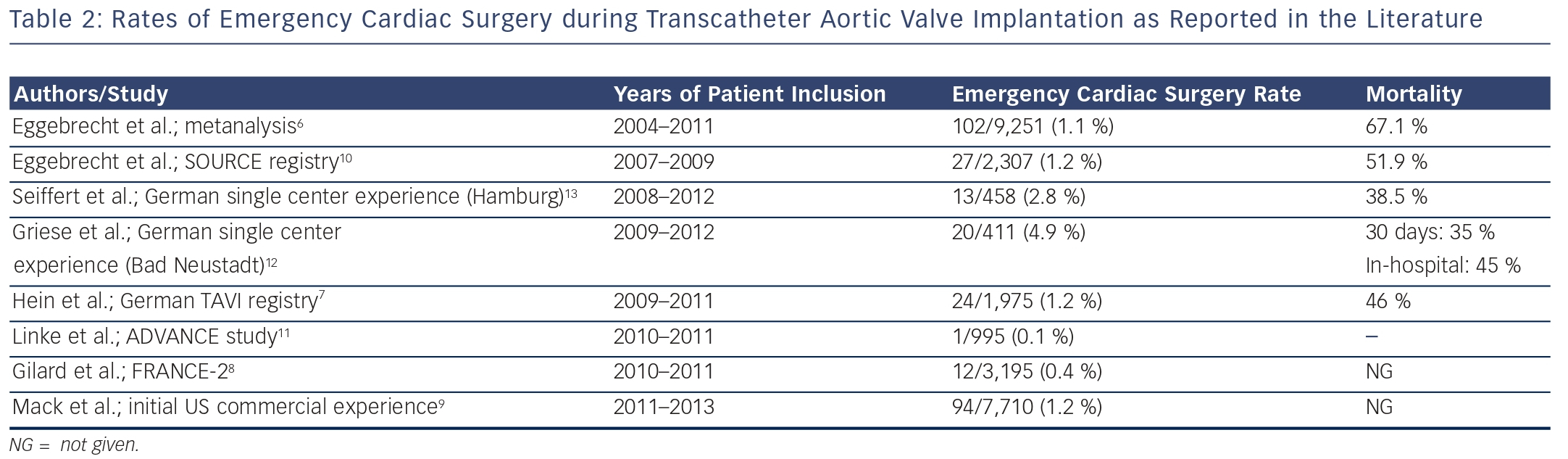